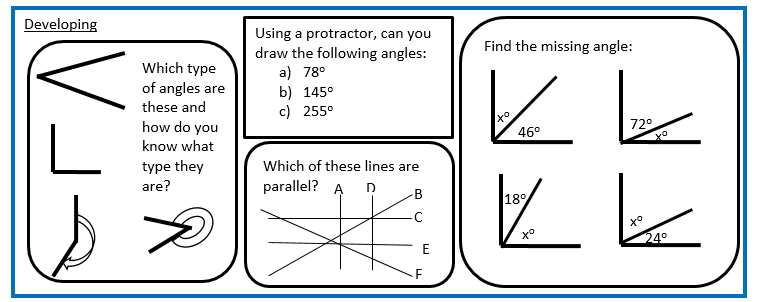 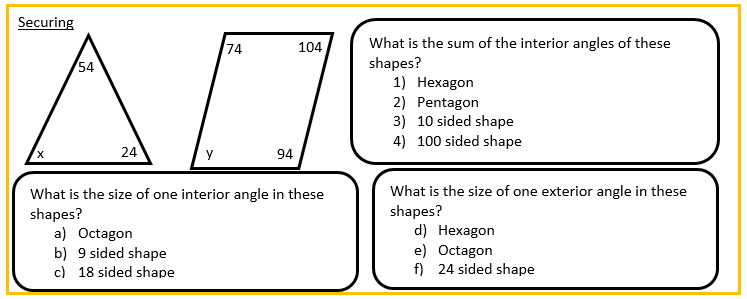 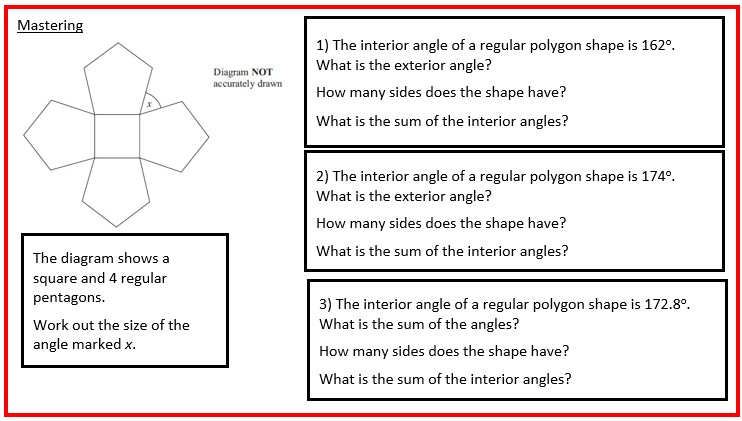 Developing
Acute
Right
Obtuse 
Reflex
Which of these lines are parallel?
X = 54
X=18
X=72
X=66
Which of these lines are parallel?
A and D
C and E
Securing 
X=102
Y=88
1) 720
540
1440
17640
135
140
160
60
45
165
Mastering
Square and Rhombus = 54
18
20
3240
6
60
10440
7.2
50
8640